LC26 : conversion réciproque d’énergie électrique en énergie chimique
Niveau : CPGE
 
Pré-requis : 
Généralités sur les réactions d’Oxydoréduction 
Loi de Nernst
Courbes intensité-potentiel
Thermodynamique de l’oxydoréduction
Jonction électrolytique
V
Jonction électrolytique
-0,34
Fort pouvoir réducteur
Fort pouvoir oxydant
-0,76
Ox
Red
-0,34
Fort pouvoir réducteur
Fort pouvoir oxydant
-0,76
Ox
Red
R
Anode
Cathode
-
+
R
Anode
Cathode
-
+
I
R
Anode
Cathode
-
+
Convention récepteur pour la charge
I
R
-
+
Convention récepteur pour la charge
I
R
-
+
Système S = électrode 1 + 2
Aspect cinétique
I (mA)
E (V)
Aspect cinétique
I (mA)
E (V)
Aspect cinétique
I (mA)
i
E (V)
Aspect cinétique
I (mA)
i
E (V)
Convention récepteur pour la charge
I
R
-
+
Système S = électrode 1 + 2
2,0
1,6
1,2
0,8
0,4
0,0
4
6
12
14
2
8
10
2,0
1,6
1,2
0,8
0,4
0,0
4
6
12
14
2
8
10
-
+
-
+
-
+
Réduction : cathode
Oxydation : anode
-
+
Réduction : cathode
Oxydation : anode
I
-
+
Réduction : cathode
Oxydation : anode
U
I
-
+
Réduction : cathode
Oxydation : anode
i
Mur du solvant
E
-2.71 V
0 V
1,36 V
1,23 V
Mur du solvant
i
Mur du solvant
E
-2.71 V
0 V
1,36 V
1,23 V
Mur du solvant
i
Mur du solvant
E
-2.71 V
0 V
1,36 V
1,23 V
Mur du solvant
i
Mur du solvant
E
-2.71 V
0 V
1,36 V
1,23 V
Mur du solvant
Graph(s)
i
E
-2.71 V
-0,3 V
1,36 V
1,23 V
Fe (s)
Graph(s)
i
E
-2.71 V
-0,3 V
1,36 V
1,23 V
Fe (s)
Graph(s)
i
E
-2.71 V
-0,3 V
1,36 V
1,23 V
Fe (s)
C(s)
i
i
E
-2.71 V
-0,3 V
1,36 V
1,23 V
i
Fe (s)
C(s)
i
i
E
-2.71 V
-0,3 V
1,36 V
1,23 V
i
Fe (s)
2,0
1,6
1,2
0,8
0,4
0,0
4
6
12
14
2
8
10
-0,4
-0,8
2,0
1,6
1,2
0,8
0,4
0,0
4
6
12
14
2
8
10
-0,4
-0,8
2,0
1,6
1,2
Domaines disjoints
0,8
0,4
0,0
4
6
12
14
2
8
10
-0,4
-0,8
2,0
1,6
1,2
0,8
0,4
0,0
4
6
12
14
2
8
10
-0,4
-0,8
2,0
1,6
Acidification
1,2
0,8
0,4
0,0
4
6
12
14
2
8
10
-0,4
-0,8
2,0
1,6
Acidification
1,2
0,8
0,4
0,0
4
6
12
14
2
8
10
-0,4
-0,8
2,0
1,6
Acidification
1,2
0,8
0,4
0,0
4
6
12
14
2
8
10
-0,4
Espèce colorée
-0,8
2,0
1,6
Acidification
1,2
0,8
0,4
0,0
4
6
12
14
2
8
10
-0,4
Espèce colorée
-0,8
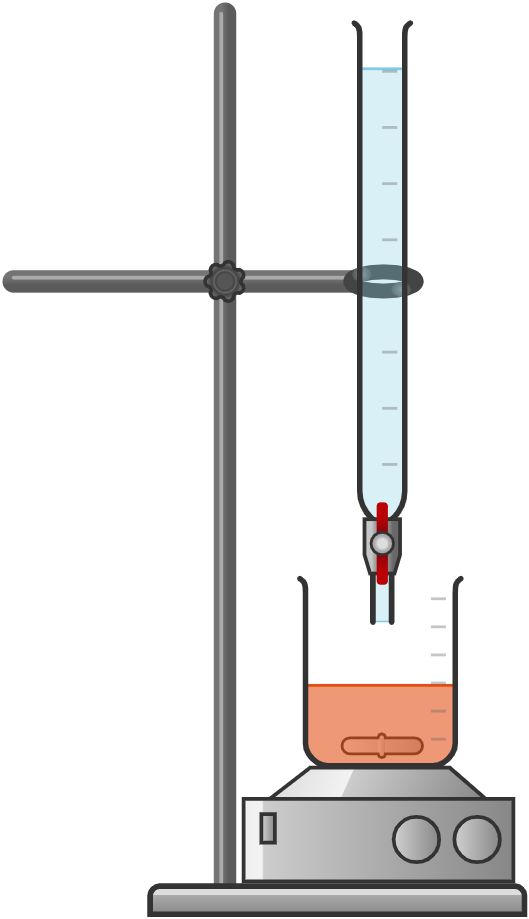 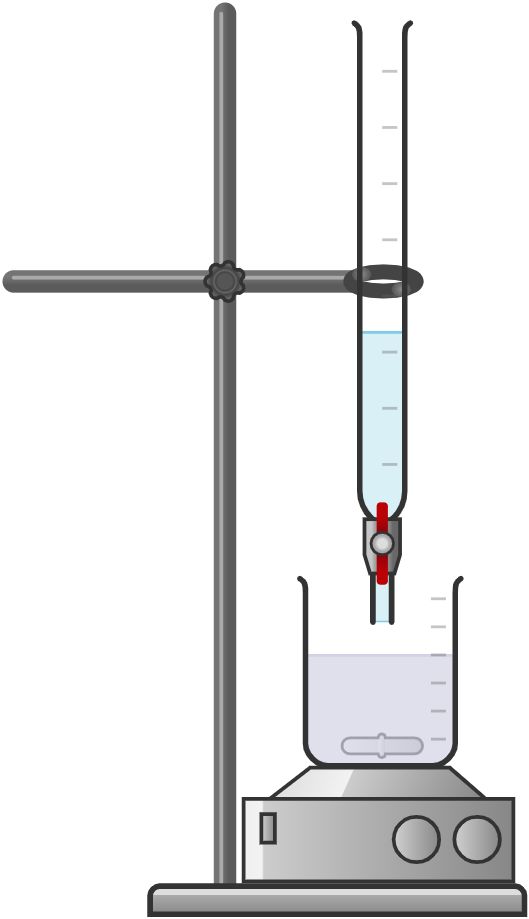 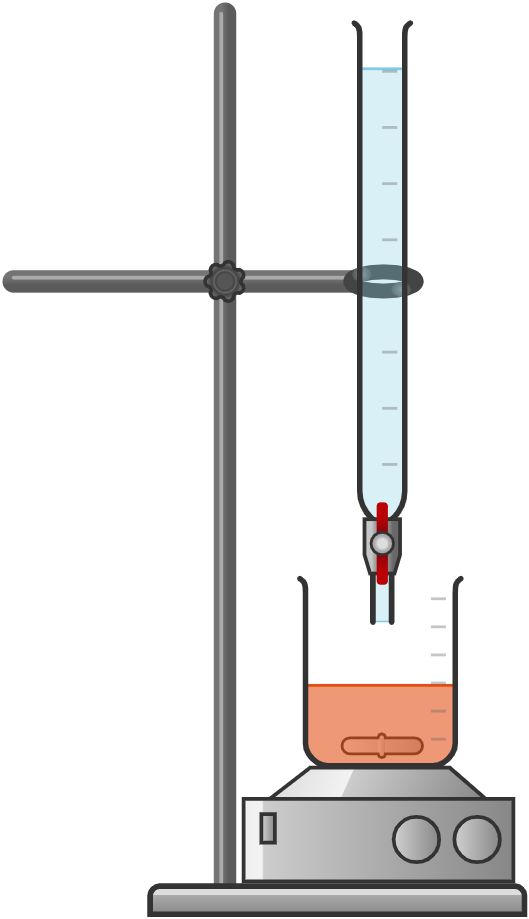